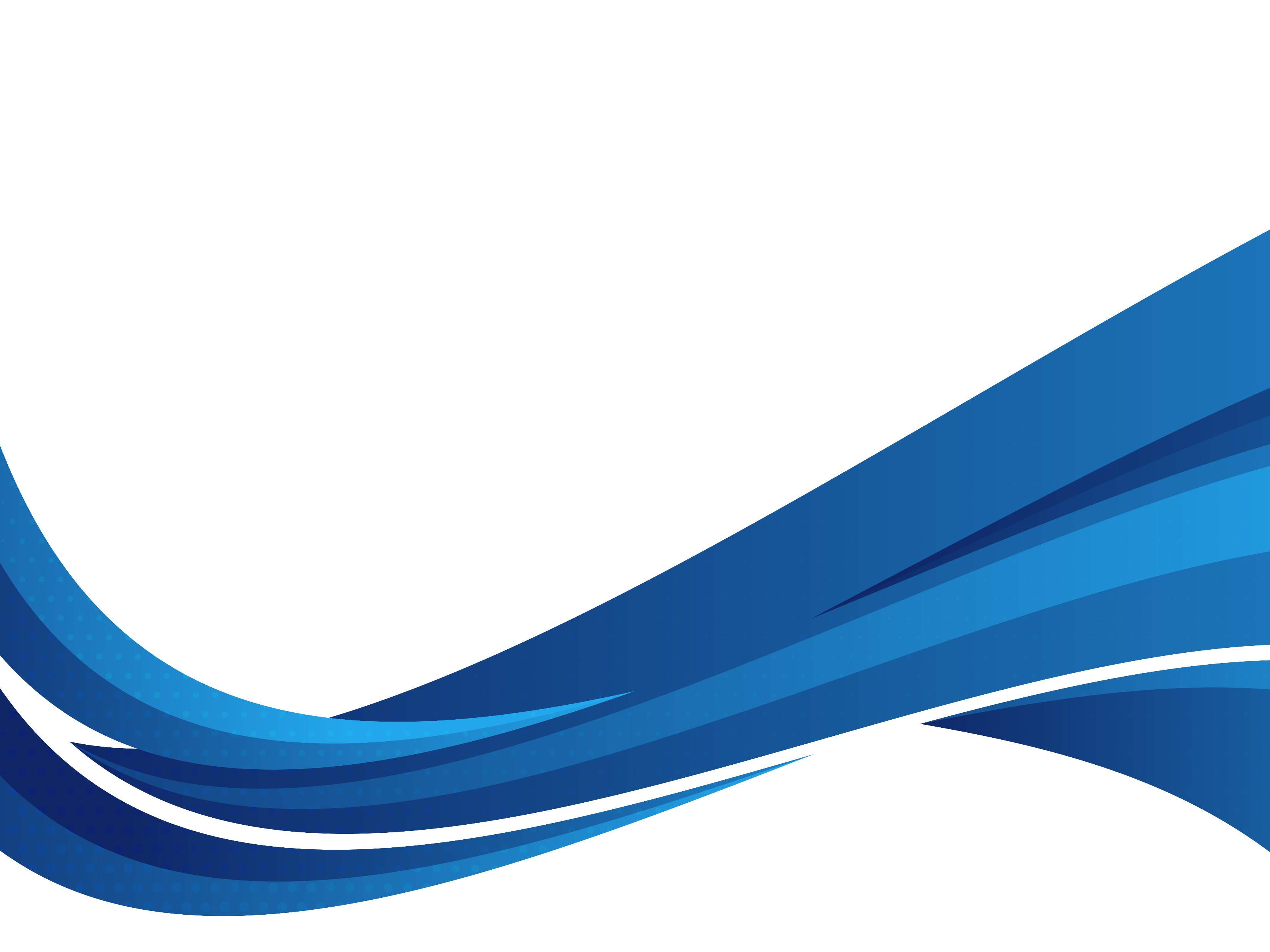 All-Member Meeting
November 2022

National Society of IT Service Providers

www.NSITSP.org
Axxx
WeA
[Speaker Notes: 60  could go 90]